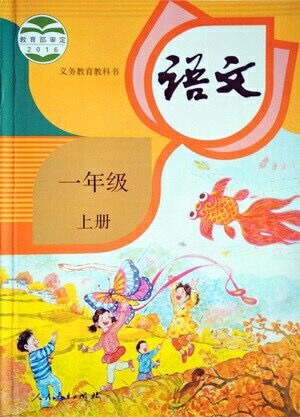 第八单元 · 课文
小蜗牛
学习目标
1.认识“住、孩”等12个生字，会写“对、妈”等4个字。认识2个偏旁“  、  ”。
2.正确、流利地朗读课文。
3.对照图画理解课文，体会四季的变化。
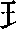 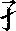 课文导入
zhù
蜗牛一家住在小树林的旁边。
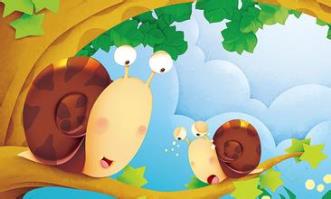 开头点出蜗牛的家在小树林旁边，为下文故事的发展做了铺垫。
课文讲解
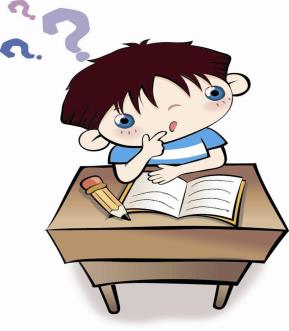 小蜗牛一共去了几次树林？
小蜗牛分别是什么时候出发的？  
又是什么时候回来的？
树林的景色发生了怎样的变化？
第一次
hái
春天来了，蜗牛妈妈对小蜗牛说：“孩子，到小树林里去玩吧，小树发芽了。”
wán
bɑ
fā
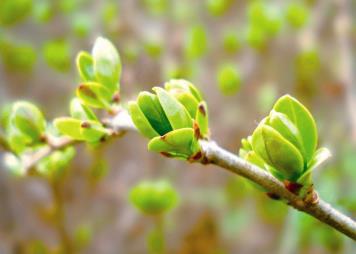 春天出发
pá
yɑ
jiǔ
huí
小蜗牛爬呀，爬呀，好久才爬回来。它说：“妈妈，小树长满了叶子，碧绿碧绿的，地上还长着许多草莓呢。”
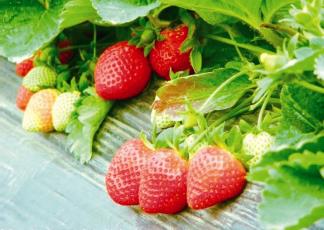 mǎn
bì
夏天回来
夏天——小树长满了叶子，地上长着许多草莓
春天——小树发芽
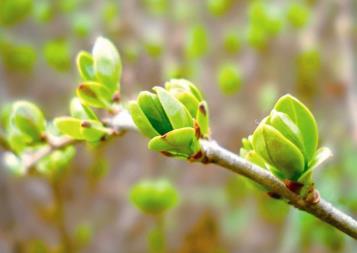 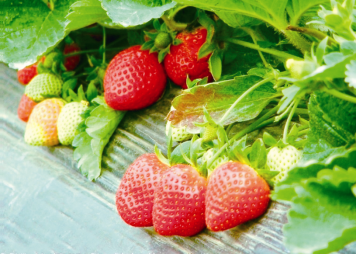 第二次
ò
yǐ
jīnɡ
蜗牛妈妈说：“哦，已经是夏天了！快去摘几颗草莓回来。”
zhāi
kē
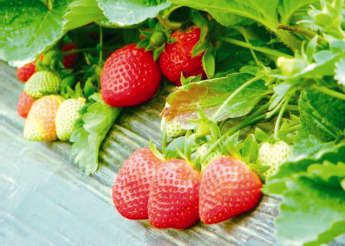 夏天出去
小蜗牛爬呀，爬呀，好久才爬回来。它说：“妈妈，草莓没有了，地上长着蘑菇，树叶全变黄了。”
quán
biàn
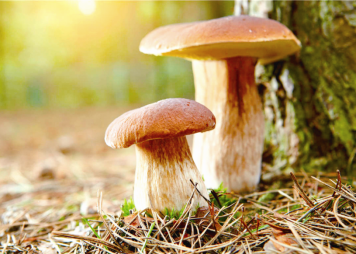 秋天回来
秋天——草莓没有了，地上长出了蘑菇，树叶全变黄了
夏天——小树长满了叶子，地上长着许多草莓
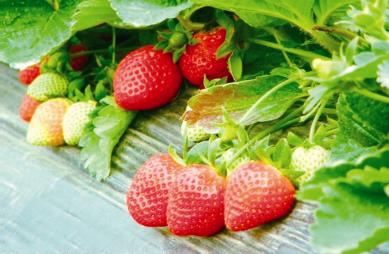 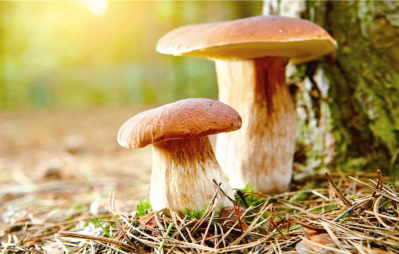 第三次
蜗牛妈妈说：“哦，已经是秋天了！快去采几个蘑菇回来。”
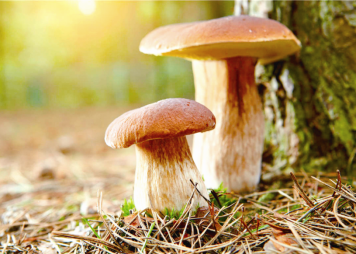 秋天出去
小蜗牛爬呀，爬呀，好久才爬回来。它说：“妈妈，蘑菇没有了，地上盖着雪，树叶全掉了。”
ɡài
diào
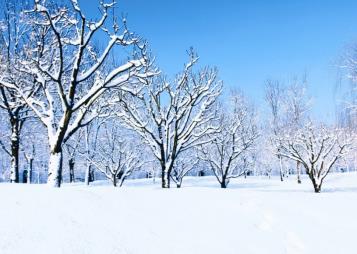 冬天回来
冬天——蘑菇没有了，地上盖着雪，树叶全掉了
秋天——草莓没有了，地上长出了蘑菇，树叶全变黄了
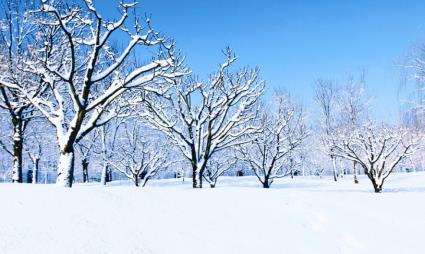 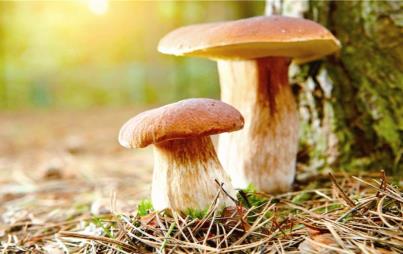 duì
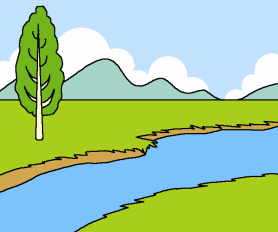 对
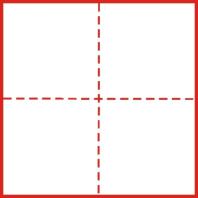 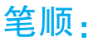 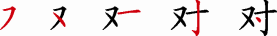 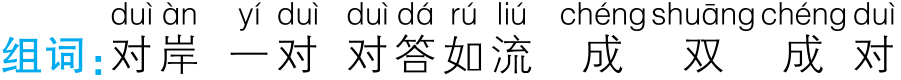 mā
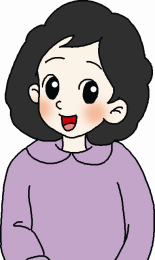 妈
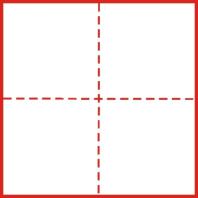 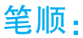 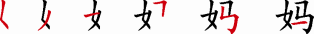 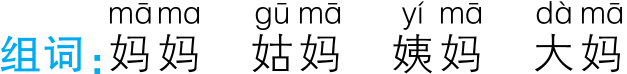 quán
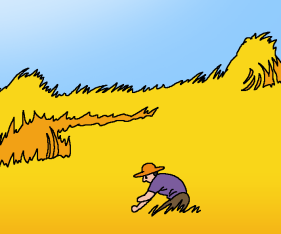 全
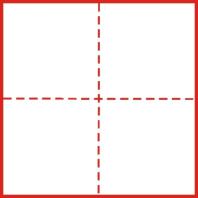 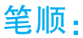 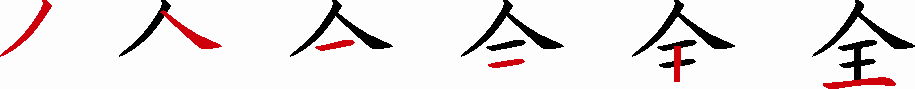 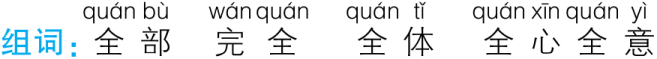 huí
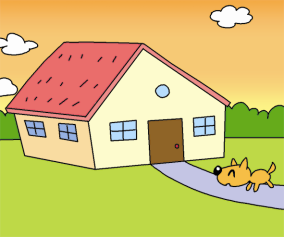 回
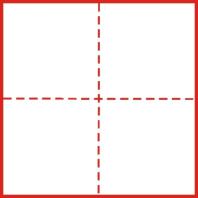 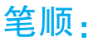 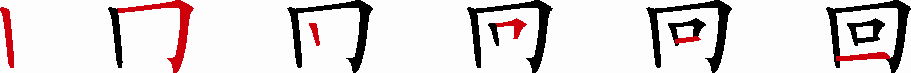 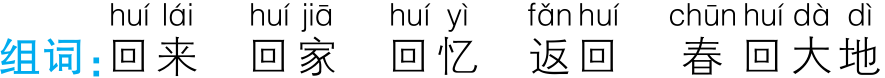 zhù
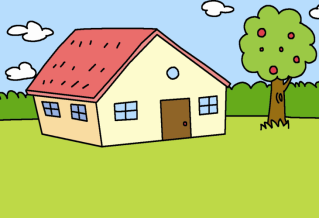 住
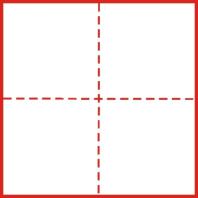 zhù chù
 住  处
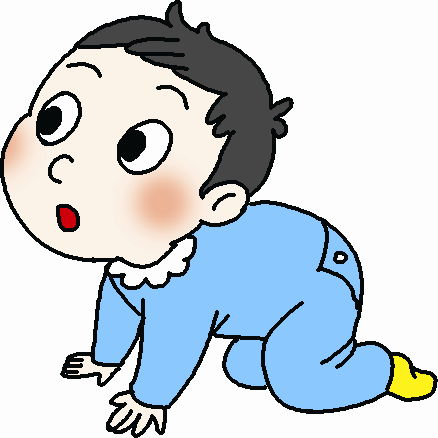 hái
孩
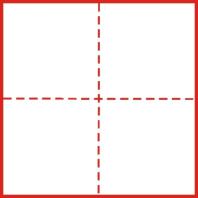 hái zi
孩  子
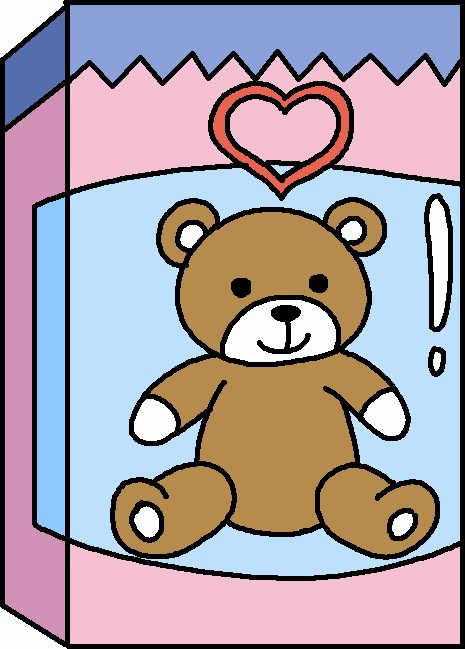 wán
玩
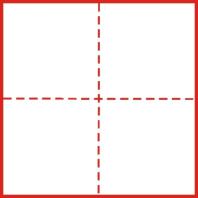 wán jù
 玩 具
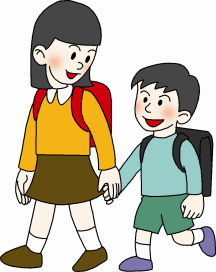 bɑ
吧
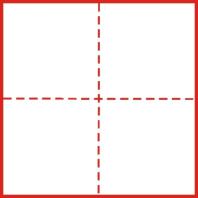 hǎo bɑ
 好 吧
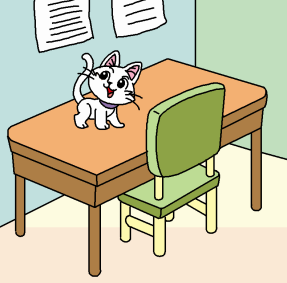 fā
发
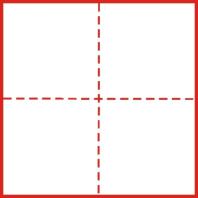 fā xiàn
发  现
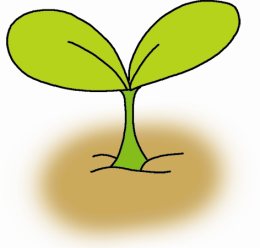 yá
芽
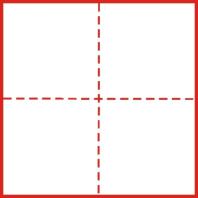 fā yá
发 芽
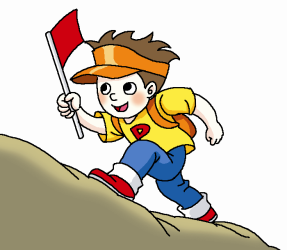 pá
爬
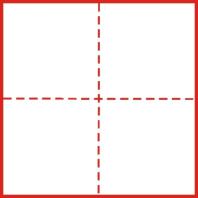 pá shān
爬  山
yɑ
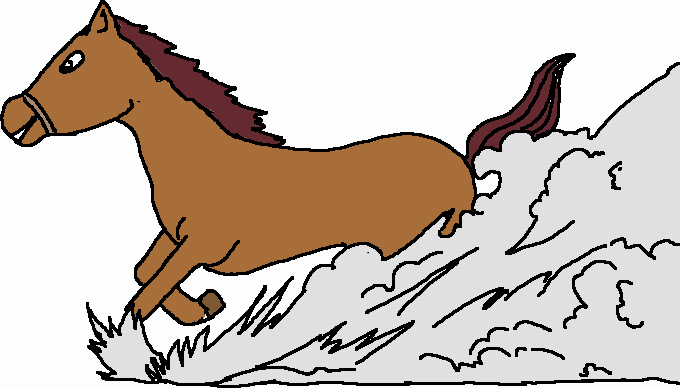 呀
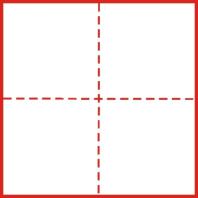 pǎo yɑ
跑  呀
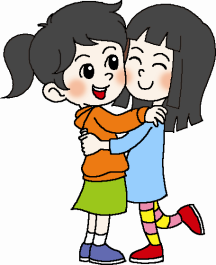 jiǔ
久
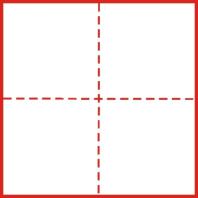 jiǔ bié
 久  别
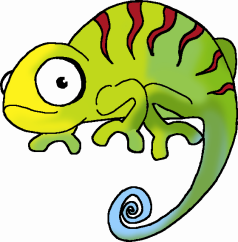 biàn
变
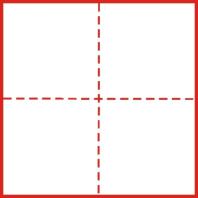 biàn sè lónɡ
 变  色  龙